Accessibility policies and strategies at the global level
The Role of ICT in the Development of Inclusive Society for Persons with Disabilities
Session One
Belgrade, Serba-8-9 October 2015

ITU European Regional Initiative 3: Ensuring access to ICTs for persons with disabilities

Ms. Susan SCHORR, Head
Special Initiative Division-Telecommunication Development Bureau International Telecommunication Union
[Speaker Notes: My presentation is designed to provide the framework for our discussions over the next two days.  It will explain what we mean by ICT accessibility, why it’s important and introduce you to some global policy and regulatory framework that govern ICT accessibility.]
Scope
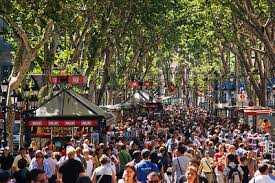 1 billion people live with some form of disability
[Speaker Notes: Why is accessibility important?  According to the World Health Organization and the World Bank’s “World Report on Disability” over 1 billion people live with some form of disability: This means some 15 % of the world’s population.  


In addition, many countries have aging populations, which means that these people have an increasing number of age-related disabilities.  Indeed, in countries with life expectancies over 70 years, individuals spend on average about 11.5% of their life period with some sort of disability.

Due to the increasing numbers of persons living with disabilities and the prevalence of ICTs in all of our lives, ICT accessibility is now embraced by the United Nations Convention on the Rights of Persons with Disabilities.  It is also part of ITU’s mission  to connect ALL people in the world to ICTs]
2012 Paralympics: Attitude Game Changer
Recognizing the Capabilities of Persons with Disabilities
3
[Speaker Notes: How many of you are familiar with the Convention on the Rights of Persons with Disabilities?
Because of the CRPD, there is a fundamental shift in the way society approaches persons with disabilities.  There is now a shift away from a medical model of approaching disability, to one that recognizes the role of social and environmental  barriers faced by persons with disabilities.
In the world of ICTs this means that we don’t say that blind people can’t read websites but rather websites have not been designed to be compatible with screen readers that enable someone with low vision or who is blind to access a website the same as someone who is sighted. 

Another shift in attitude was present at the 2012 London Paralympics.  Here’s a shot from the Opening Ceremony. What can we see?  80,000 people in a stadium cheering the teams from countries from all over the world! 
The Paralympics were not about charity or corporate social responsibility.
It was about leveling the playing field and recognizing the capabilities of persons with disabilities and what they can bring to society.]
UN Convention on the Rights of Persons with Disabilities
160 signatories; 158 ratifications       
 Source:
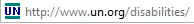 4
[Speaker Notes: The rights of persons with disabilities are enshrined in the United Nations Convention on the Rights of Persons with Disabilities  or CRPD .  This Convention covers a full range of issues, from work to education, to travel and access to information

As of last week the CRPD included: 160 countries signatories, and 158 ratifications.

Practically every country in Europe has ratified the CRPD and its optional protocol, including the European Union itself.  The remaining countries have either ratified or signed the Convention or signed the Convention and its protocol. 

Albania,  Andorra, Austria, Belgium, Bosnia & Herzegovina, Bulgaria, Croatia, Cyprus, Czech Republic, Denmark, Estonia, EU, Finland, France, Germany, Greece, Hungary, Iceland, Ireland, Italy, Latvia, Lithuania, Malta, Monaco, Montenegro, the Netherlands, Norway, Poland, Romania, San Marino, Serbia, Slovakia, Slovenia, Spain, Sweden, Switzerland,  the Former Yugoslav Republic of Macedonia and the UK,]
CRPDArticle 9 – ICT Accessibility
To enable persons with disabilities to live independently and participate fully in all aspects of life, States Parties shall take appropriate measures to ensure to persons with disabilities access, on an equal basis with others . . .  to information and communications, including information and communications technologies and systems . . . 
These measures, which shall include the identification and elimination of obstacles and barriers to accessibility, shall apply to . . . Information, communications and other services, including electronic services and emergency services.
5
[Speaker Notes: What does the Convention say about ICT accessibility?
Let’s take a look at Article 9.
Article 9 defines ICT accessibility as an integral part of accessibility rights, joining accessible transportation and the physical environment.

As we can see from the article 9 language, the goal of accessibility is to enable PWD to live independently and participate fully in all aspects of life.

What does the Convention say about how we achieve accessibility?  It says we need to take measures to remove barriers to ICT use.

In concrete terms, how do we do this? We can provide alternative but equivalent ways of accessing ICTs.]
Accessibility means what the user requires to gain functional access to ICT
i.e., provide alternative but equivalent ways of accessing ICTs
[Speaker Notes: In general, to understand what we mean by ICT accessibility is what the user requires to gain functional access to ICT
If you cannot see a typical screen you need a way to understand what is on it
If you cannot hear the information, you need a way to get that information
If you cannot input a command on a device, you need a way to do this.
Again, we have to think about ensuring that alternative but equivalent ways of accessing ICTs are provided.

The gentleman with sunglasses is blind:  On TV – he can’t follow the non-verbal action, and  he cannot use visual icons on his smart phone unless they have sound.  
The features that provide accessibility for him include screen readers for surfing the web, audio description on TV, tactile markers on a feature phone to orient his fingers to the numbers or a gesture-based screen reader for a smart phone/tablet and text to speech capability.  For someone with low vision, we can add a screen magnifier
The woman on the TV screen is deaf  – what are the barriers that she faces in using  ICTs  It is to follow the sound.  The features that provide accessibility for her are captioning and signing on TV, video relay services, SMS and MMS, and speech to text capability.  For someone who is hard of hearing we can add hearing aid compatibility and volume adjustment.]
Accessibility provides a better life for everyone
Accessibility features     Help:
aging populations
the illiterate
Facilitate:
social inclusion
education
jobs
e-government services
emergency service
7
[Speaker Notes: Now that we understand ICT accessibility is about removing barriers by providing alternative ways of accessing information, let’s talk about who benefits from accessible ICTs.

Accessible ICTs also help aging populations and illiterate populations who benefit from ICTs that use text to speech.  In this way they can access websites that normally are used only by those who can read.

We also  know that accessible ICTs can open doors to education, jobs, participation in social and political life, and means that persons with disabilities can access e-government and emergency services.]
How to transpose ICT Accessibility provisions in the CRPD into national law?
States Parties have ICT policies, legislation and regulations 

These key legal instruments must be updated to achieve the goal of promoting ICT accessibility

States Parties Disability laws also have to be updated to promote ICT accessibility

Updating States Parties Public Procurement laws may be one of the most effective ways to ensure the availability of accessible ICTs
[Speaker Notes: Now that we understand what we mean by ICT accessibility and why it matters, how do we make sure persons with disabilities, aging populations and others can use accessible ICTs in their daily lives?  How do we ensure there is a market for accessible ICTs? 

The countries that have been most successful in ensuring ICT accessibility have done it through their ICT legal, policy and regulatory frameworks.  
  
All Governments have national ICT policies, legislation and regulations.  If we want to see ICT accessibility become a reality on the ground, we need to focus our efforts on updating these key legal instruments. 

Many governments also have disability laws.  However, many of these were drafted before ICTs became as prevalent as they currently are in all aspects of society.  Thus many disability laws need to be updated to ensure ICT accessibility is included as a right along with transportation and built environment accessibility.

Finally, governments can act to create a market for accessible ICTs by adopting accessible public procurement practices.  When the government buys accessible ICTs, manufacturers and service providers respond by developing accessible ICTs.  They don’t want to lose the lucrative business opportunities of selling ICTs to the government.  

We will hear more about ICT accessibility policies, regulations, laws and public procurement over the next two days.]
ITU-G3ICT Model ICT Accessibility Policy Report
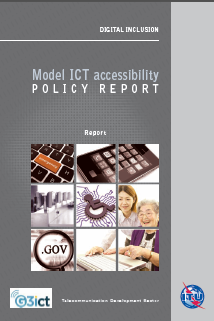 http://www.itu.int/en/ITU-D/Digital-Inclusion/Pages/Reports.aspx
9
[Speaker Notes: ITU and its sector member G3ict developed a Model ICT Accessibility Policy Report to assist our Member States to develop their own national ICT accessibility frameworks.  

We address changes to existing ICT and disability legislation and identify concrete steps that governments, the private sector and organizations of disabled persons can take to  ensure accessibility for different ICT platforms, including mobile, web and TV and video programming as well as public procurement. 

I will give a brief intro to some of these specifics when we introduce the sessions on web, mobile and TV/video programming accessibility.  Dónal Rice will delve into public procurement later today. 

In the meanwhile, to set the framework for our discussions, I wanted to share some of the key principles to ICT accessibility policy making.]
Key elements of national ICT accessibility policies
remove barriers to ICT use by persons with different kinds of disabilities and different ICT devices and platforms (web, mobile, TV)
 include persons with disabilities in policy making – create a committee on ICT accessibility
promote availability of accessible ICTs and awareness that accessible devices and services exist – train staff and reach out to organizations of persons with disabilities
use commercially available solutions
build partnerships, e.g. between academia and industry for text to speech solutions
[Speaker Notes: So what should be the goals and key elements of national ICT accessibility policies.

The key is to adopt a policy framework whose goal is to remove barriers to ICT use by persons with different kinds of disabilities (sensory, physical and cognitive) and address the required solutions for different ICT devices and services (even though we are moving to convergence, there are currently different solutions for mobile phones than for video programming and web sites).

Follow the motto “nothing about us without us”.  Make sure persons with disabilities are part of the policy making process by creating a committee on ICT accessibility

Recognize that while ensuring that accessible ICTs are readily available to persons with disabilities, provision of accessible ICTs alone is not enough.  We need to raise awareness that they exist!  This means reaching out to DPOs and training staff to serve customers with disabilities, demonstrate accessible features and where relevant to create accessible ICTs like websites.

Many policy goals can be achieved by using commercially available solutions.  Because of the public procurement policies in some countries, we know that there are accessible ICTs available in the global commercial market place.  Sometimes all we need to do is ensure that ICT companies sell these to customers and train their staff on their features.

Some accessible solutions will need to be developed in country – e.g. Text to speech solutions in local languages.  Here, policies can foster partnerships between key stakeholders to design and develop these solutions.]
:
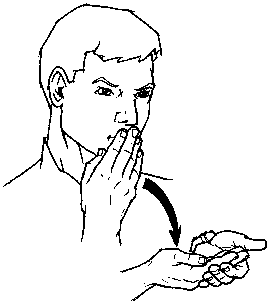 Thank you for your attention!
For more information:
www.itu.int/en/ITU-D/Digital-Inclusion/
www.itu.int/accessibility
susan.schorr@itu.int
11
[Speaker Notes: Thank you for your attention!]